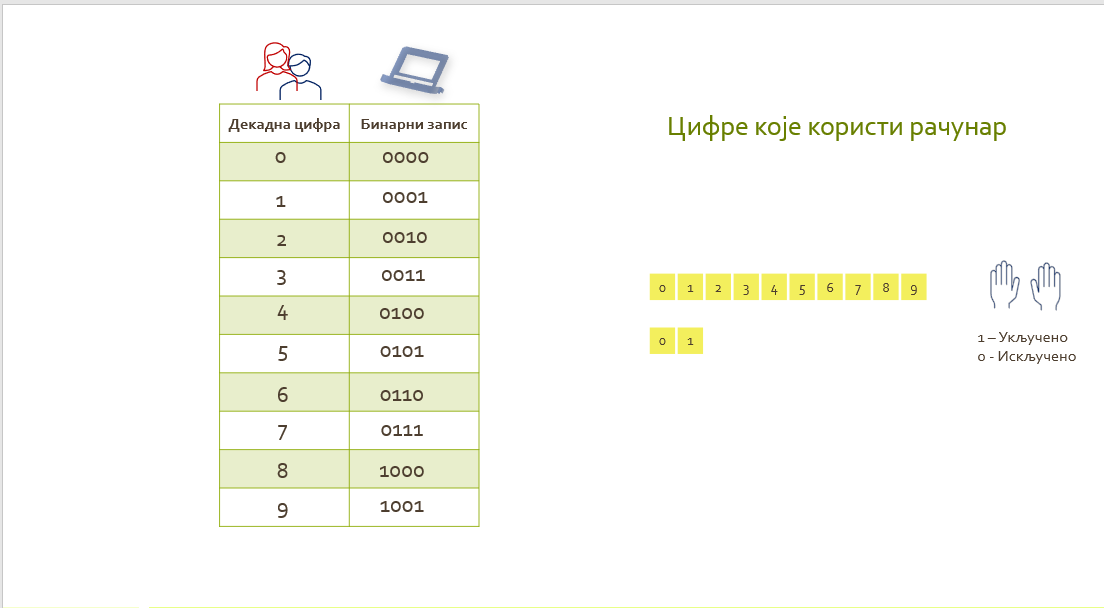 Дигитални светРачунари
ПРВИ РАЗРЕД ОСНОВНЕ ШКОЛЕ
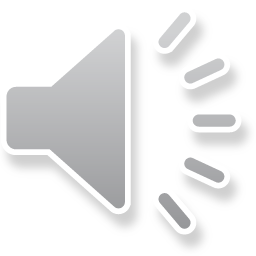 1
8/25/2020
Цифре које користи рачунар
У нашој збирци задатака из математике за први разред у 
првом задатку се тражи да набројимо цифре датих бројева ...
2
8/25/2020
Цифре које користи рачунар
У нашој збирци задатака из математике за први разред у 
првом задатку се тражи да набројимо цифре датих бројева ...
3
8/25/2020
Цифре које користи рачунар
3
2
5
8
4
2
4
8
3
1
Решење:
У овом задатку смо користили цифре: 1,2, 3, 4, 5 и 8.
4
8/25/2020
Цифре које користи рачунар
3
2
5
8
4
2
4
8
3
Икористили смо само неке од цифара нашег бројног система.
1
Решење:
У овом задатку смо користили цифре: 1,2, 3, 4, 5 и 8.
5
8/25/2020
Цифре које користи рачунар
Решење:
У овом задатку смо користил цифре: 1,2, 3, 4, 5 и 8.
Које цифре чине наш бројни систем?
6
8/25/2020
Цифре које користи рачунар
Које цифре чине наш бројни систем?
7
8/25/2020
Цифре које користи рачунар
Које цифре чине наш бројни систем?
8
8/25/2020
Цифре које користи рачунар
Које цифре чине наш бројни систем?
9
8/25/2020
Цифре које користи рачунар
Које цифре чине наш бројни систем?
10
8/25/2020
Цифре које користи рачунар
Које цифре чине наш бројни систем?
11
8/25/2020
Цифре које користи рачунар
Које цифре чине наш бројни систем?
12
8/25/2020
Цифре које користи рачунар
Које цифре чине наш бројни систем?
13
8/25/2020
Цифре које користи рачунар
Које цифре чине наш бројни систем?
14
8/25/2020
Цифре које користи рачунар
Које цифре чине наш бројни систем?
15
8/25/2020
Цифре које користи рачунар
Које цифре чине наш бројни систем?
16
8/25/2020
Цифре које користи рачунар
Које цифре чине наш бројни систем?
17
8/25/2020
Цифре које користи рачунар
10 цифара – Декадни бројни систем
18
8/25/2020
Цифре које користи рачунар
10 цифара – Декадни бројни систем
А које цифре користи рачунар?
19
8/25/2020
Цифре које користи рачунар
10 цифара – Декадни бројни систем
А које цифре користи рачунар?
20
8/25/2020
Цифре које користи рачунар
10 цифара – Декадни бројни систем
2 цифре – Бинарни бројни систем
21
8/25/2020
Цифре које користи рачунар
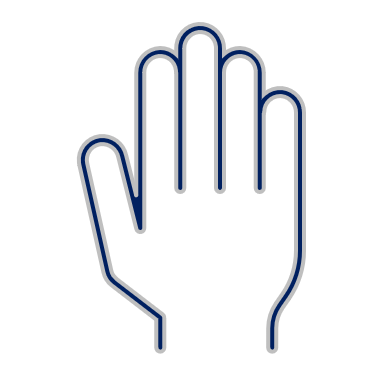 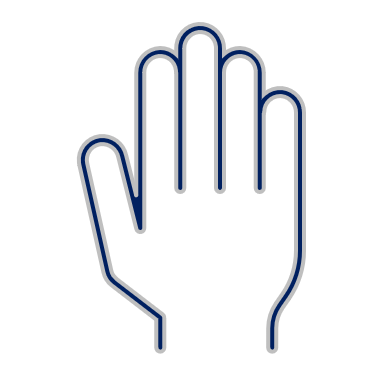 22
8/25/2020
Цифре које користи рачунар
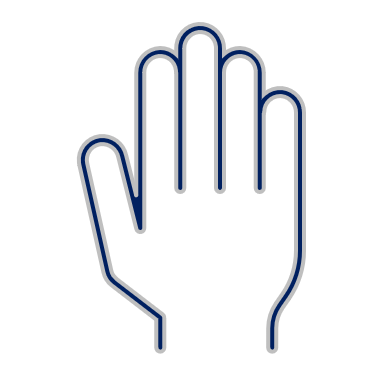 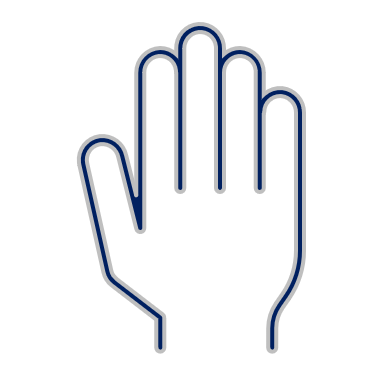 1 – Укључено 
0 - Искључено
23
8/25/2020
Цифре које користи рачунар
Човек може да користи 10 прстију за рачунање, 
а рачунар два стања: Укључено, искључено.
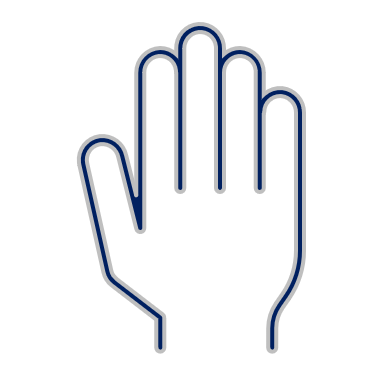 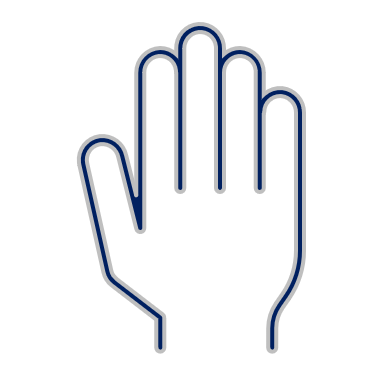 1 – Укључено 
0 - Искључено
24
8/25/2020
Цифре које користи рачунар
Човек може да користи 10 прстију за рачунање, 
а рачунар два стања: Укључено, искључено.
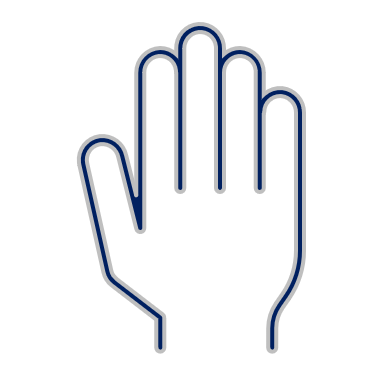 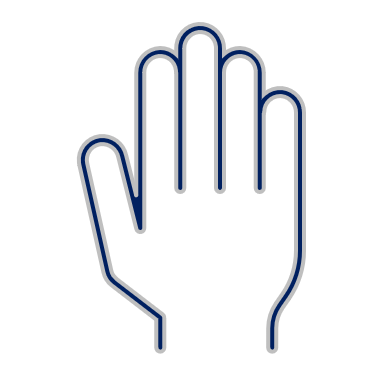 1 – Укључено 
0 - Искључено
Зато ми и рачунар на различите начине записујемо бројеве.
25
8/25/2020
Цифре које користи рачунар
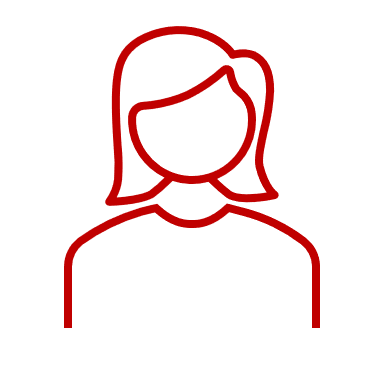 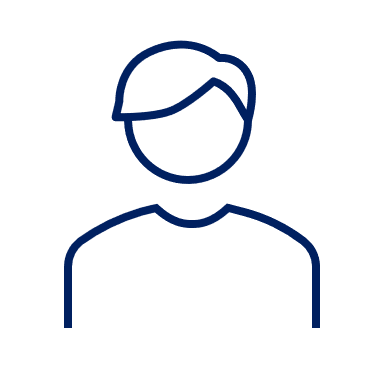 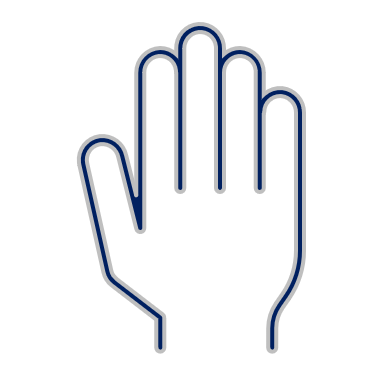 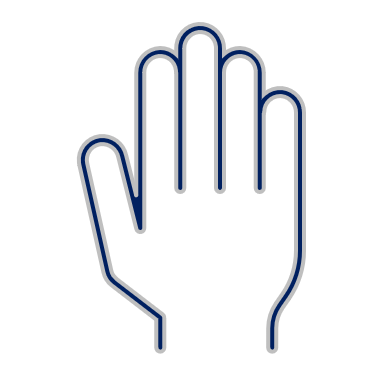 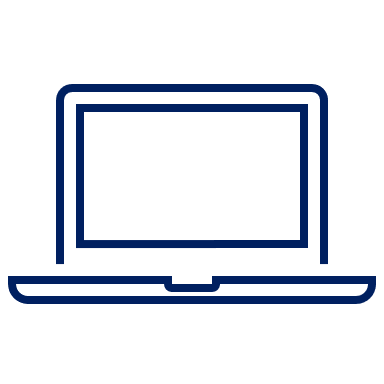 1 – Укључено 
0 - Искључено
26
8/25/2020
Цифре које користи рачунар
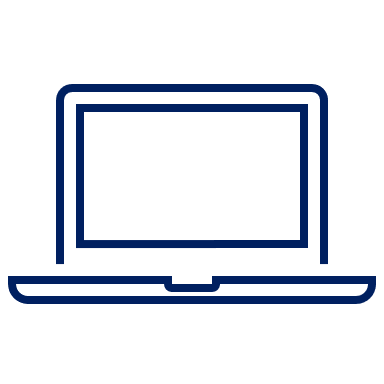 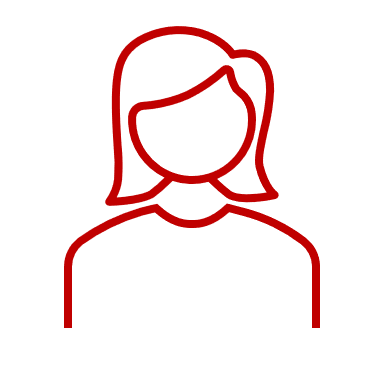 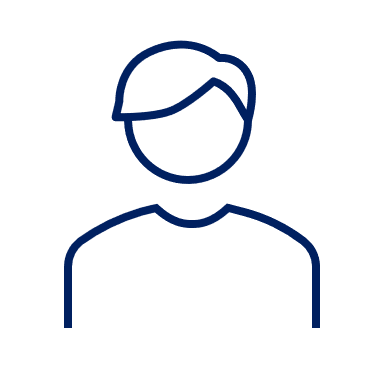 0
1
0000
2
0001
3
0010
4
0011
5
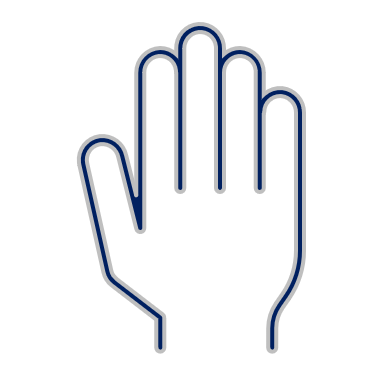 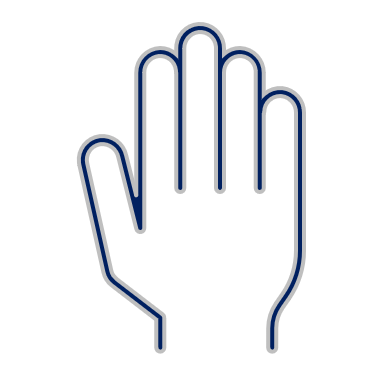 0100
6
0101
7
1 – Укључено 
0 - Искључено
8
0110
9
0111
1000
1001
27
8/25/2020
Цифре које користи рачунар
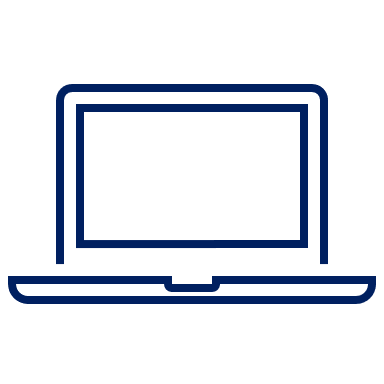 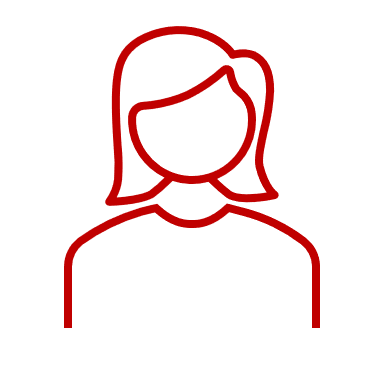 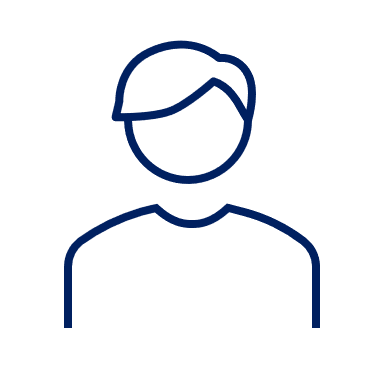 1
2
0
0000
0001
3
0010
4
0011
5
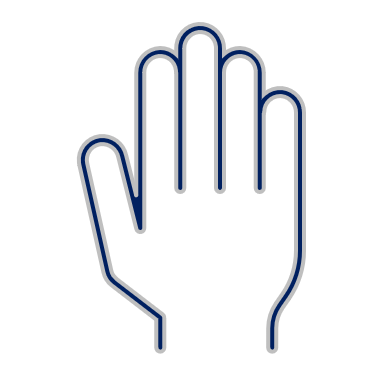 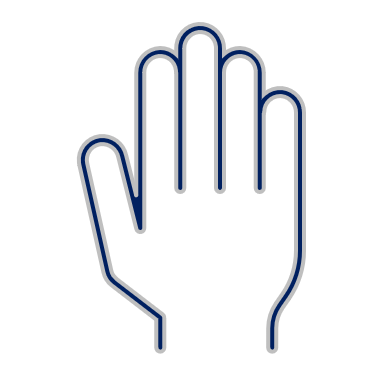 0100
6
0101
7
1 – Укључено 
0 - Искључено
8
0110
9
0111
1000
1001
28
8/25/2020
Цифре које користи рачунар
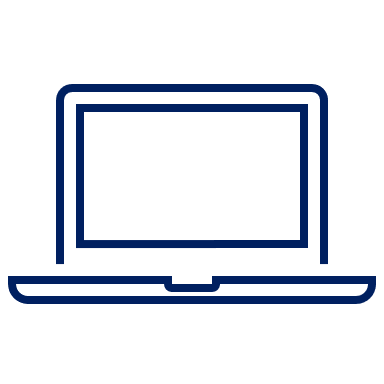 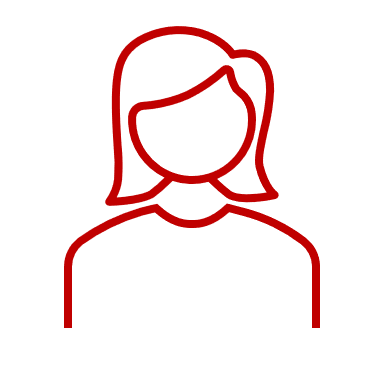 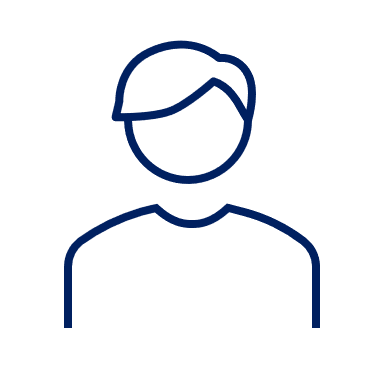 2
0
0000
3
0001
1
0010
4
0011
5
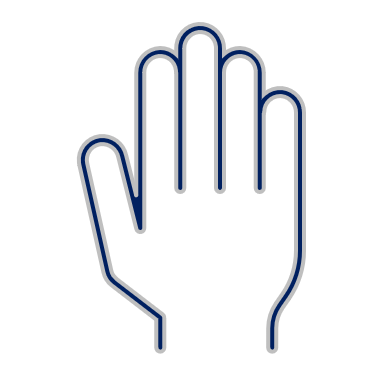 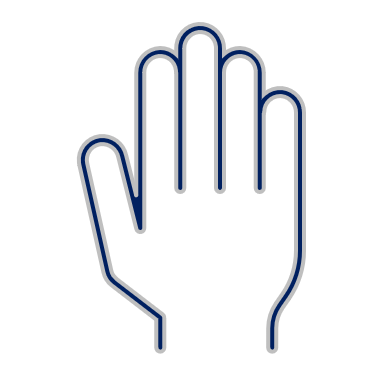 0100
6
0101
7
1 – Укључено 
0 - Искључено
8
0110
9
0111
1000
1001
29
8/25/2020
Цифре које користи рачунар
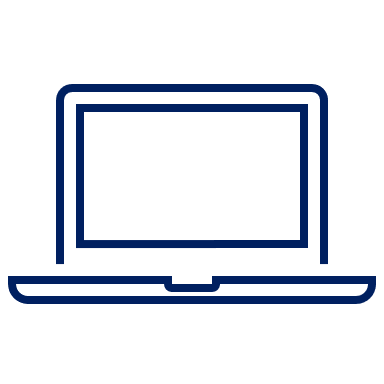 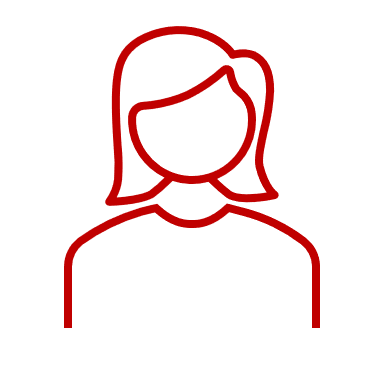 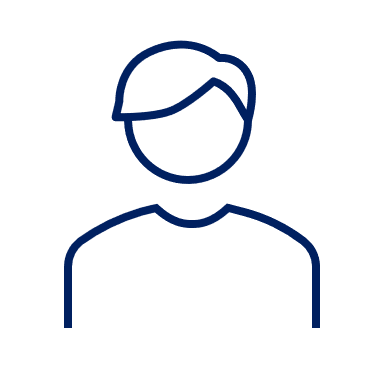 0
0000
3
0001
1
4
0010
2
0011
5
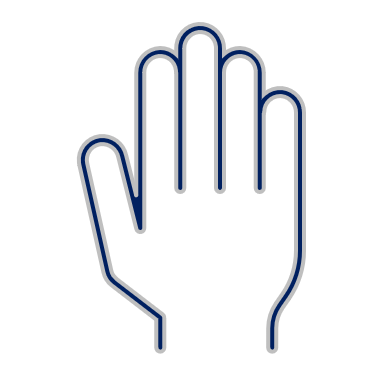 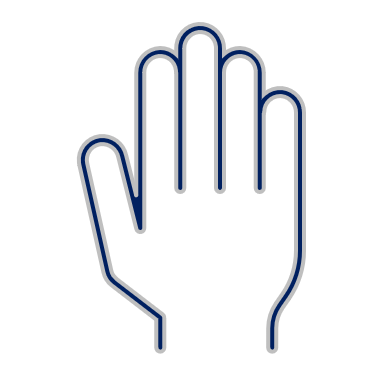 0100
6
0101
7
1 – Укључено 
0 - Искључено
8
0110
9
0111
1000
1001
30
8/25/2020
Цифре које користи рачунар
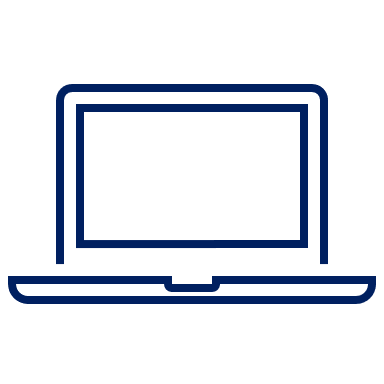 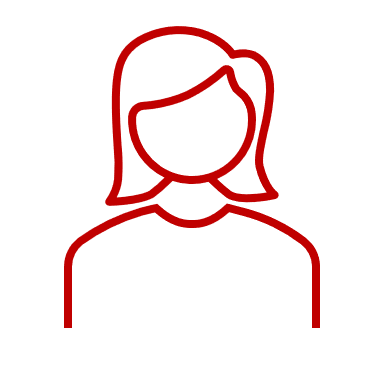 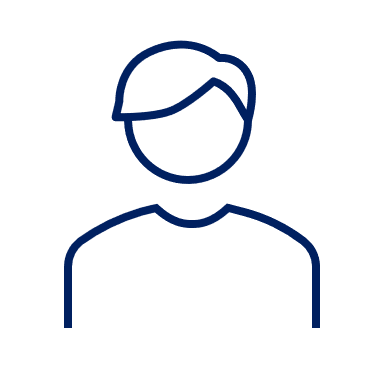 0
0000
0001
1
4
0010
2
5
3
0011
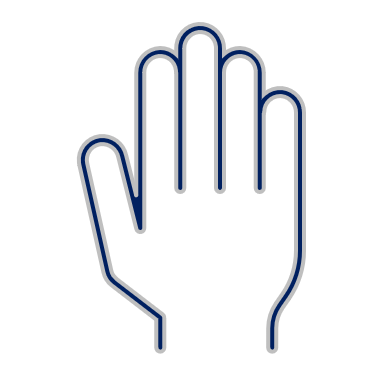 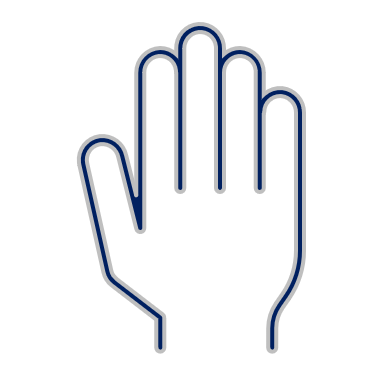 0100
6
0101
7
1 – Укључено 
0 - Искључено
8
0110
9
0111
1000
1001
31
8/25/2020
Цифре које користи рачунар
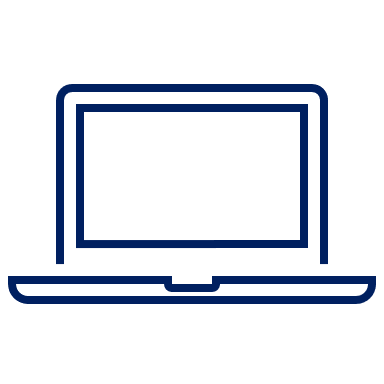 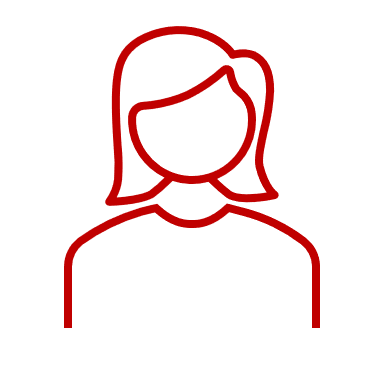 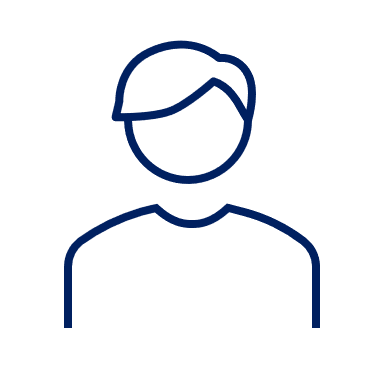 0
0000
0001
1
0010
2
5
3
0011
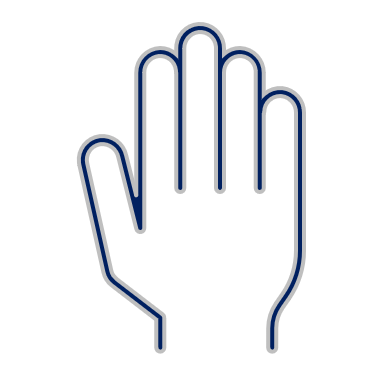 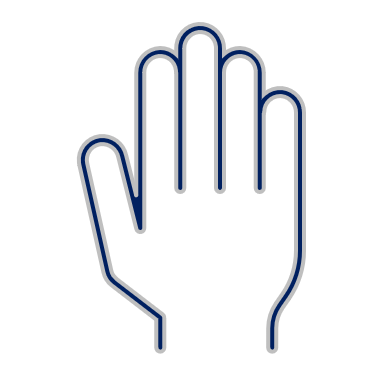 6
4
0100
0101
7
1 – Укључено 
0 - Искључено
8
0110
9
0111
1000
1001
32
8/25/2020
Цифре које користи рачунар
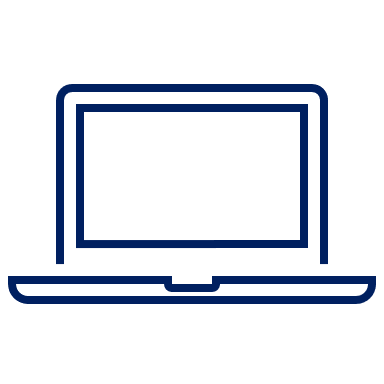 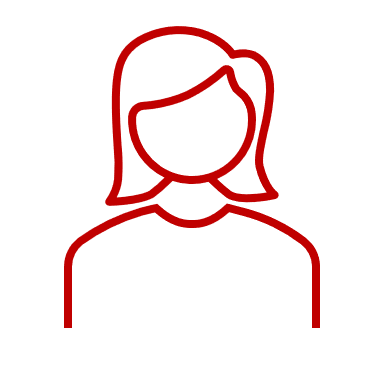 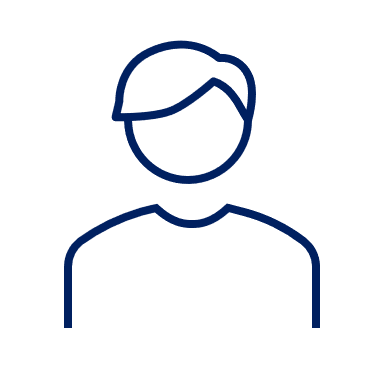 0
0000
0001
1
0010
2
3
0011
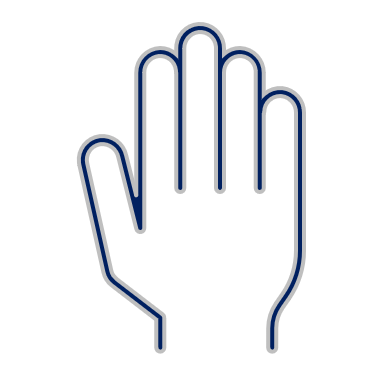 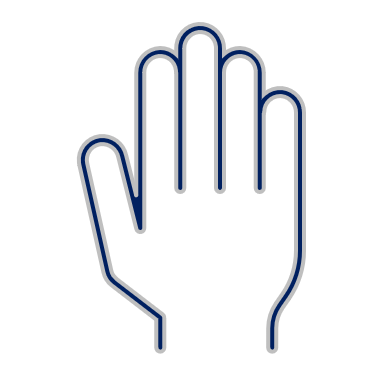 6
4
0100
7
1 – Укључено 
0 - Искључено
5
0101
8
0110
9
0111
1000
1001
33
8/25/2020
Цифре које користи рачунар
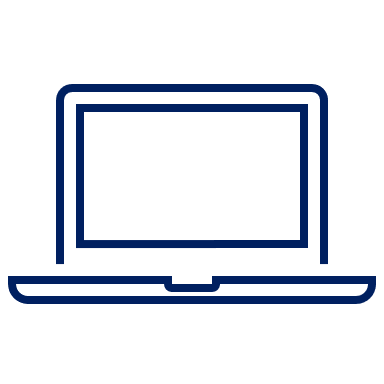 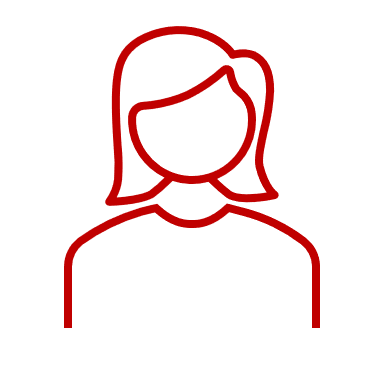 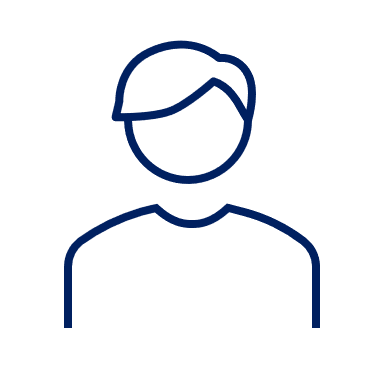 0
0000
0001
1
0010
2
3
0011
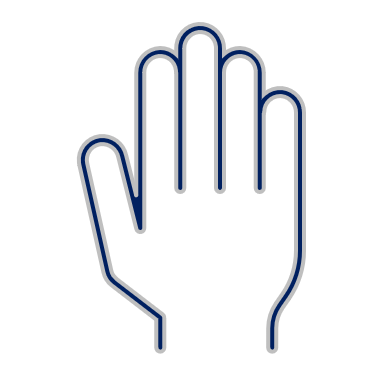 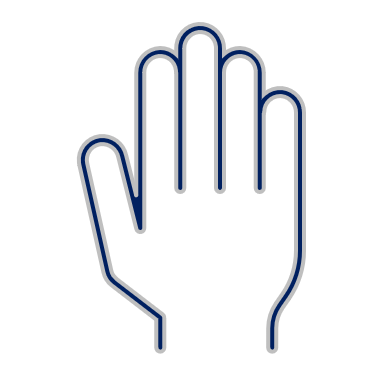 4
0100
7
1 – Укључено 
0 - Искључено
5
0101
8
0110
6
9
0111
1000
1001
34
8/25/2020
Цифре које користи рачунар
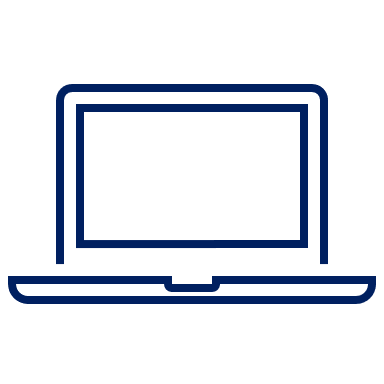 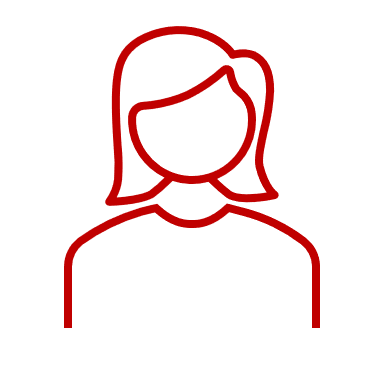 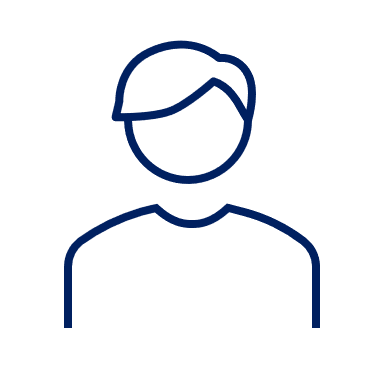 0
0000
0001
1
0010
2
3
0011
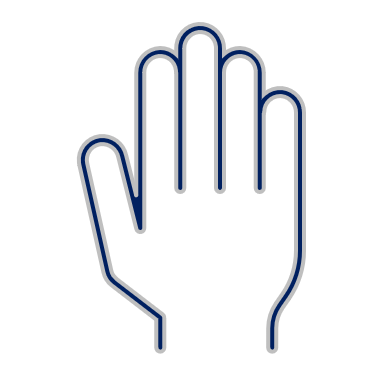 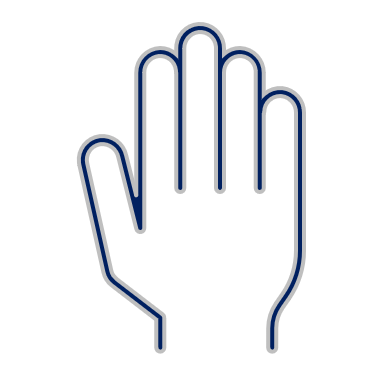 4
0100
1 – Укључено 
0 - Искључено
5
0101
8
0110
6
9
7
0111
1000
1001
35
8/25/2020
Цифре које користи рачунар
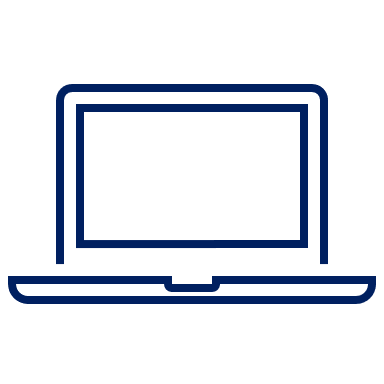 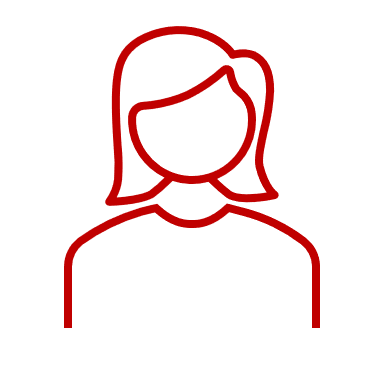 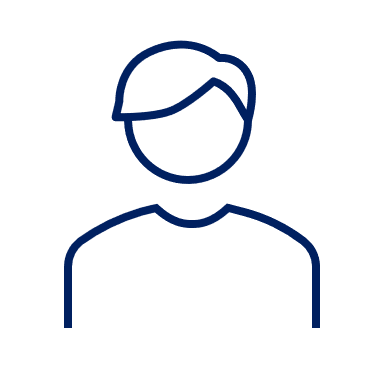 0
0000
0001
1
0010
2
3
0011
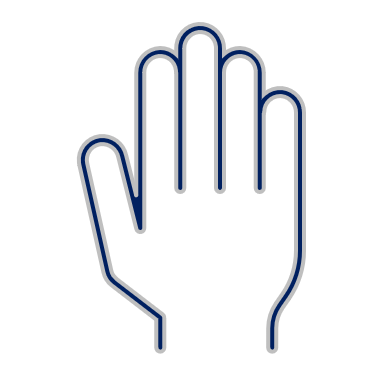 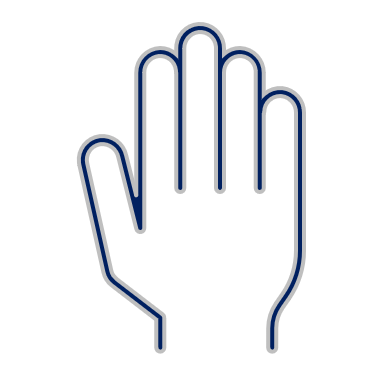 4
0100
1 – Укључено 
0 - Искључено
5
0101
0110
6
9
7
0111
1000
8
1001
36
8/25/2020
Цифре које користи рачунар
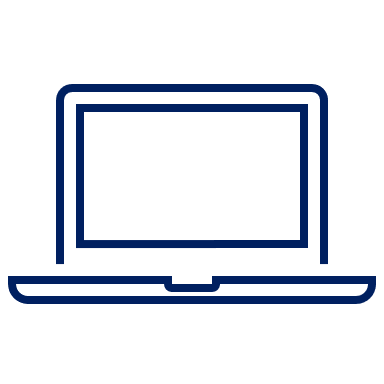 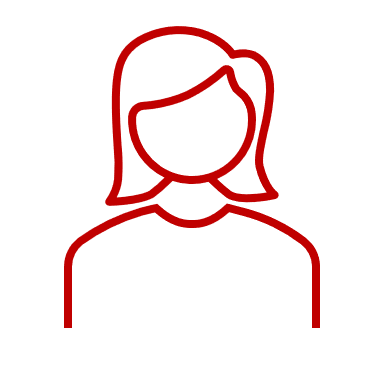 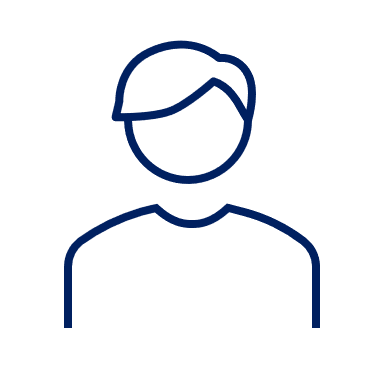 0
0000
0001
1
0010
2
3
0011
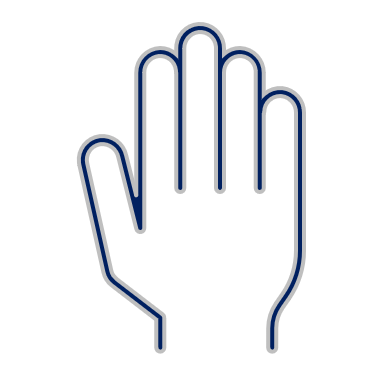 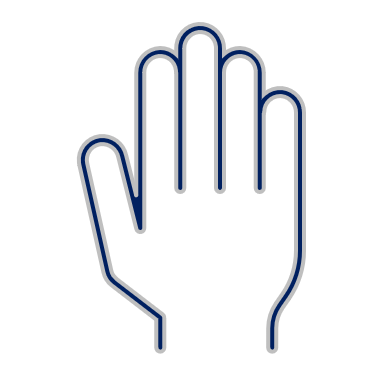 4
0100
1 – Укључено 
0 - Искључено
5
0101
0110
6
7
0111
1000
8
1001
9
37
8/25/2020
Цифре које користи рачунар
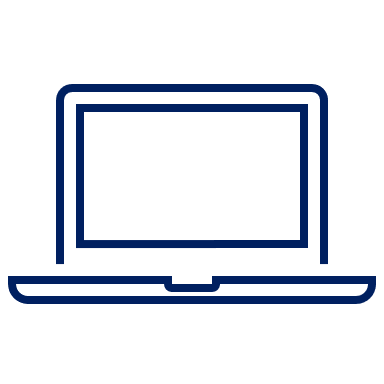 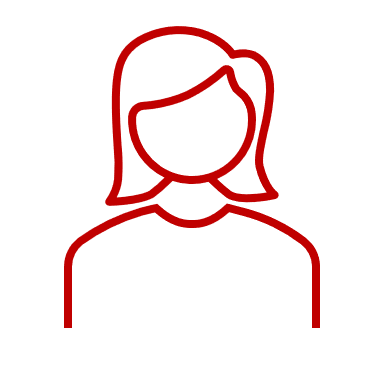 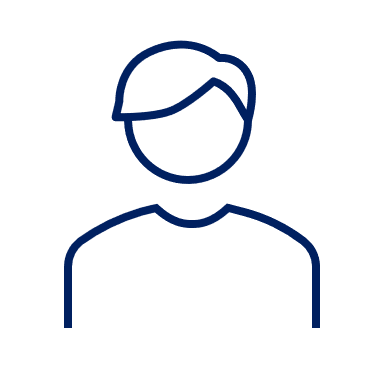 0
0000
0001
1
0010
2
Дакле, ми и рачунар немамо исти језик.

Када напишемо програм који му даје наредбе шта да ради треба тај програм да се преведе да би нас рачунар разумео.

Одговор се затим преводи на наш језик и тако комуницирамо са рачунаром.
3
0011
4
0100
5
0101
0110
6
7
0111
1000
8
1001
9
38
8/25/2020
Цифре које користи рачунар
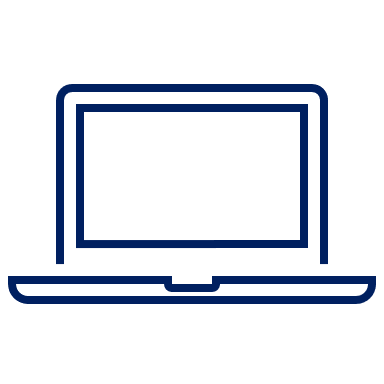 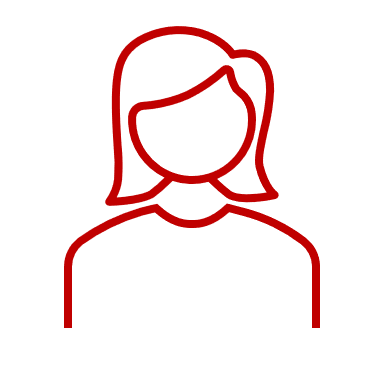 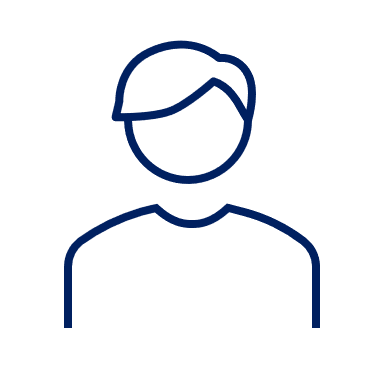 0
0000
0001
1
0010
2
3
0011
Наша прича се наставља ...
4
0100
5
0101
0110
6
7
0111
1000
8
1001
9
39
8/25/2020
Цифре које користи рачунар